GPU-based iterative CT reconstruction
Tamás Huszár                            Zsolt Adam Balogh
Tamas.huszar@mediso.com	Zsolt.Balogh@mediso.com
R & D Mediso Ltd.
20-21 May 2015 Budapest, Hungary 
5th GPU WORKSHOP - THE FUTURE OF MANY-CORE COMPUTING IN SCIENCE
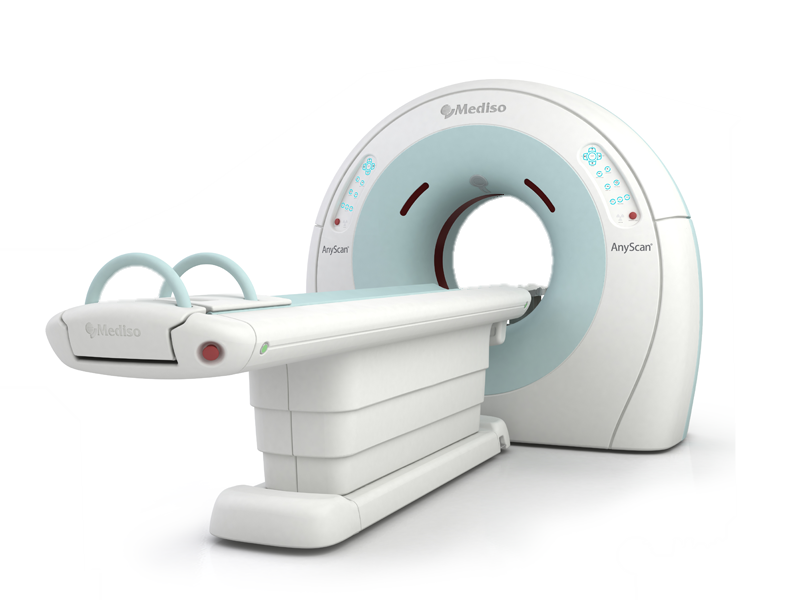 Computed Tomography
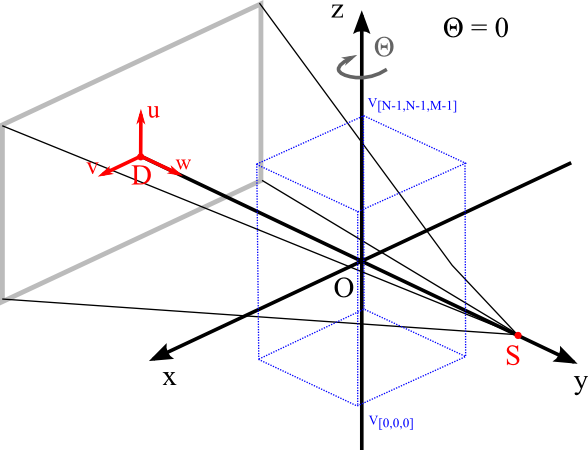 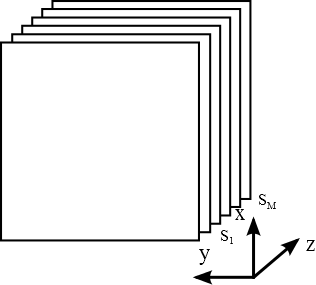 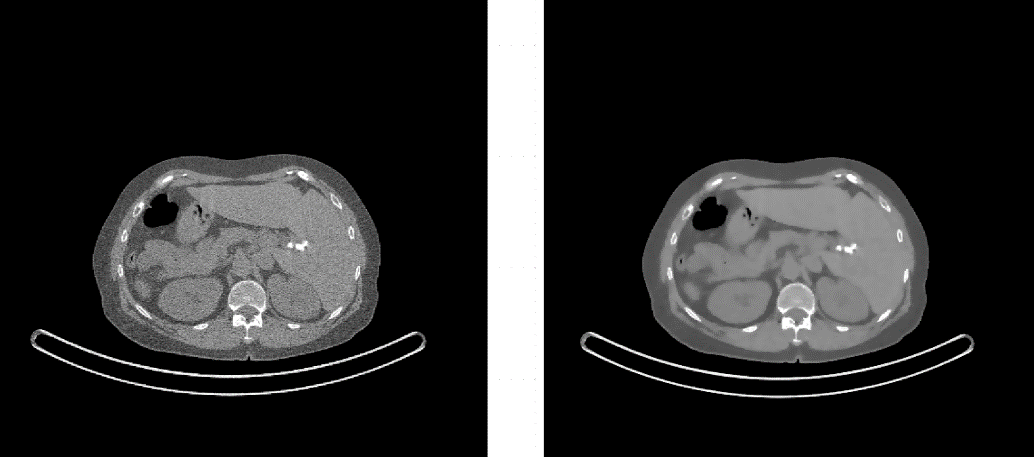 2
CUDA
CUDA (Compute Unified Device Architecture)

A parallel computing platform and programming model invented by NVIDIA. It enables increases in computing performance by exploiting the power of the graphics processing unit (GPU). 

Hardware
Kepler microarchitecture
GeForce GTX TITAN Z 		(compute capacity 3.5, memory 12 Gb, CUDA cores 5760)
GeForce GTX TITAN Black 	(compute capacity 3.5, memory 6 GB, CUDA cores 2688)

Maxwell microarchitecture
GeForce GTX 980 		(compute capacity 5.2, memory 4 GB, CUDA cores 2048)
GeForce GTX TITAN X 	(compute capacity 5.2, memory 12 GB, CUDA cores 3072)
3
CUDA
CUDA framework

Wraps and hides CUDA functionality
Enables fast development

Features
Smart Device selection
Occupancy calculations
Kernel launch
Memory management
4
CUDA
CUDA framework

Smart device selection
GPU filters (available memory, display cards, …)
Get connected displays with NvAPI

Occupancy calculations and kernel launch
Calculate block size for highest occupancy
Semi-automatic with CUDA 6.5 occupancy API
Kernel launch macros to hide thread micromanagement
5
CUDA
CUDA framework

Kernel configuration macros
Use cudaFuncGetAttributes to find register and shared memory usage
cudaOccupancyMaxPotentialBlockSize
kernel info + data size  blockSize3D, gridSize3D

Kernel launch macros
Sync / Async mode for debug
Profiling / logging

Thread index calculator for the CUDA kernel program
Easy indexing for 2D and 3D image arrays using block and grid configuration
Kernels must avoid over-indexing
6
CUDA
CUDA framework / Example

Kernel launch:

ADD_CONF(myKernel, 512*512*256);
KERNEL_LAUNCH_ASYNC(
   myKernel, config["myKernel"], dataSize, parameters, ...);

myKernel:

uint tid = index();
uint2 pos = getXY( tid, dataSize.width );

data[pos.x, pos.y] = ...;
7
CUDA
CUDA framework / Device memory allocation

	Generalized datastructures for different types
array, layered array, global memory, pitched memory
1D, 2D, 3D
float, double, …
Transparent multi-GPU support

Examples:
template<typename T> DeviceMemoryArray2D<T>
template<typename T> DeviceMemoryLinear3D<T>
template<typename T> DeviceMemoryLayered3D<T>
8
CUDA
Dynamic memory allocation example

DeviceMemoryLinear3D<float> volume1(gpu1);
DeviceMemoryArray3D<float> volume2(gpu2);
volume2.copy(volume1);

instead of 

cudaMemcpy3DParms parms;
memset(&parms, 0, sizeof(cudaMemcpy3DParms));
parms.srcPos = srcPos;
parms.dstPos = dstPos;
parms.srcPtr = make_cudaPitchedPtr(devPtr, pitch, x, y);
parms.dstArray = array;
parms.extent = extent;
parms.kind = cudaMemcpyDeviceToDevice;
cudaMemcpy3DAsync( &parms, 0 );
9
Iterative CT reconstruction
10
Iterative CT reconstruction
Forward-projection
FBP
Projections
Start image
Iterated image
Result
Iterated projections
Back-projection
11
Iterative CT reconstruction
Iterative reconstruction types

Algebraic reconstruction techniques (ART, SART, SIRT)
 solving y=Ax, where y is sinogram data, A is system model
Statistical reconstruction methods (EM, ML) (I ~ Poisson +     
 Normal)
Model-based methods (go beyond modeling statistics of the
 detected photons as Poisson distributed)
12
Iterative CT reconstruction
Maximalization of the conditional probability 	P( μ | y ), 
where μ is the distribution of linear attenuation coefficients
y is the vector of transmission measurements.

Backprojection 



               is the value of pixel j,
               is the measured sinogram along line i,
               is the intersection length of projection line i with pixel j.
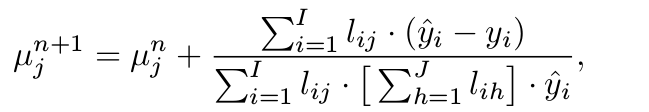 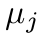 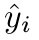 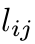 13
Iterative CT reconstruction
Reconstructed volume (FBP and iterative)
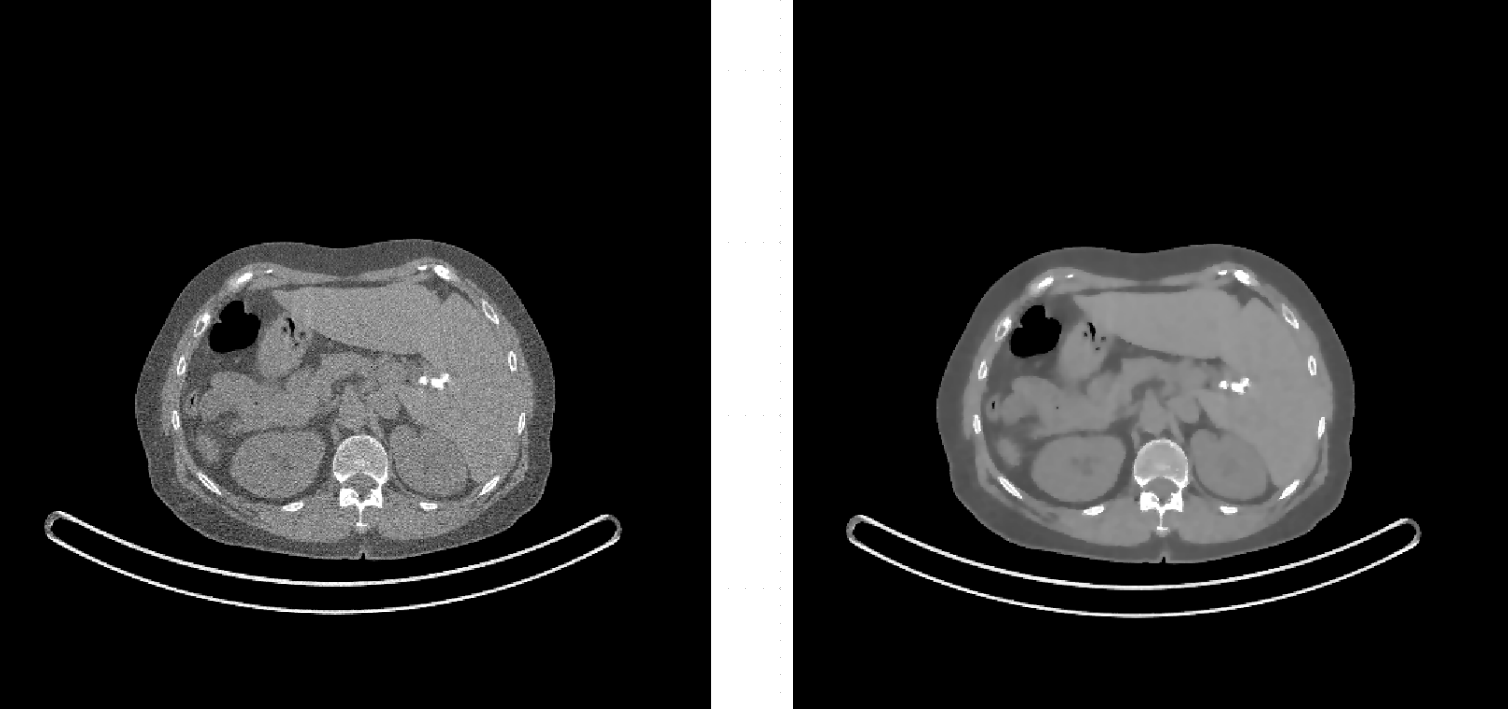 14
Iterative CT reconstruction
Advantages
image noise reduction
dose reduction
artifact reduction

Disadvantages
computation time (using GPU)
model complexity
software complexity, non-linear algorithms
15
Iterative CT reconstruction
Projector types (parallelization)

pixel-driven (ray-driven) 
voxel-driven 
distance-driven
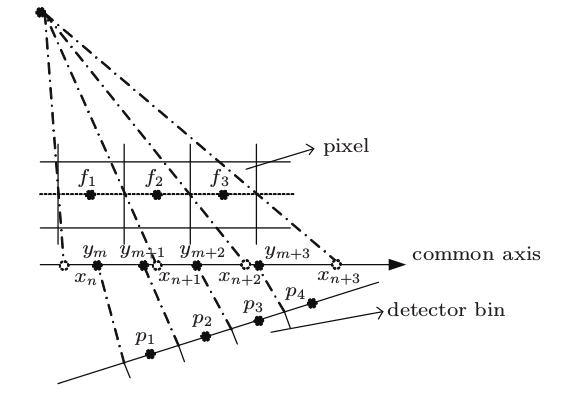 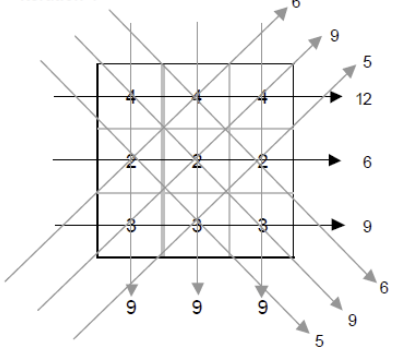 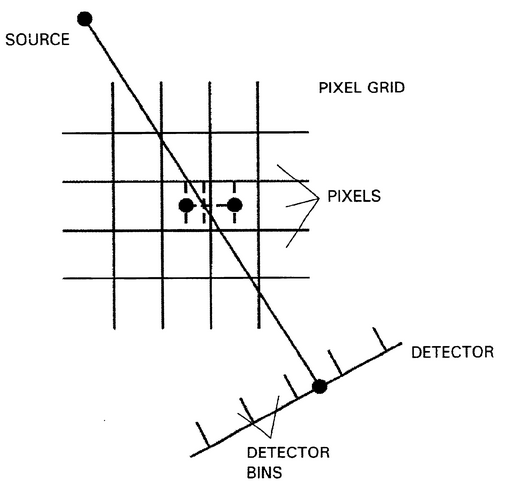 16
Iterative CT reconstruction
Optimizations

CPU vs. GPU
Memory access patterns
Coalesced access
Texture memory vs. global memory
Use float instead of double where possible
Memory size
Multi-GPU
17
Measurements
Reconstruction speed
18
Measurements
Reconstruction speed
19
Measurements
Reconstruction speed
20
Measurements
Reconstruction speed
21
Measurements
Titan X speedup
22
Thank you for your attention!
23